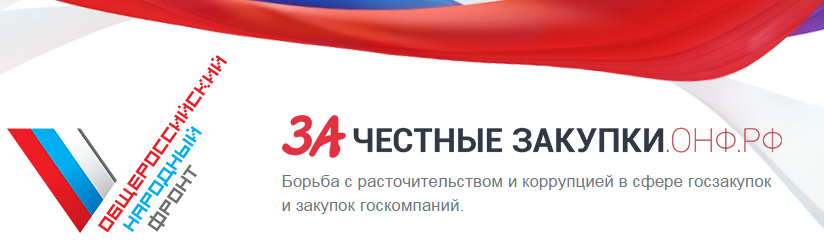 ЗА ЧЕСТНЫЙ СТРОИТЕЛЬНЫЙ ПОДРЯД
Изменения системы государственного заказа
2015
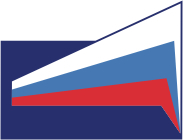 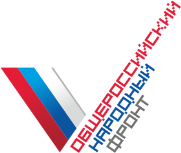 Инвестиционный цикл работ 
по реконструкции объекта
Инвестиционный цикл работ 
по строительству объекта
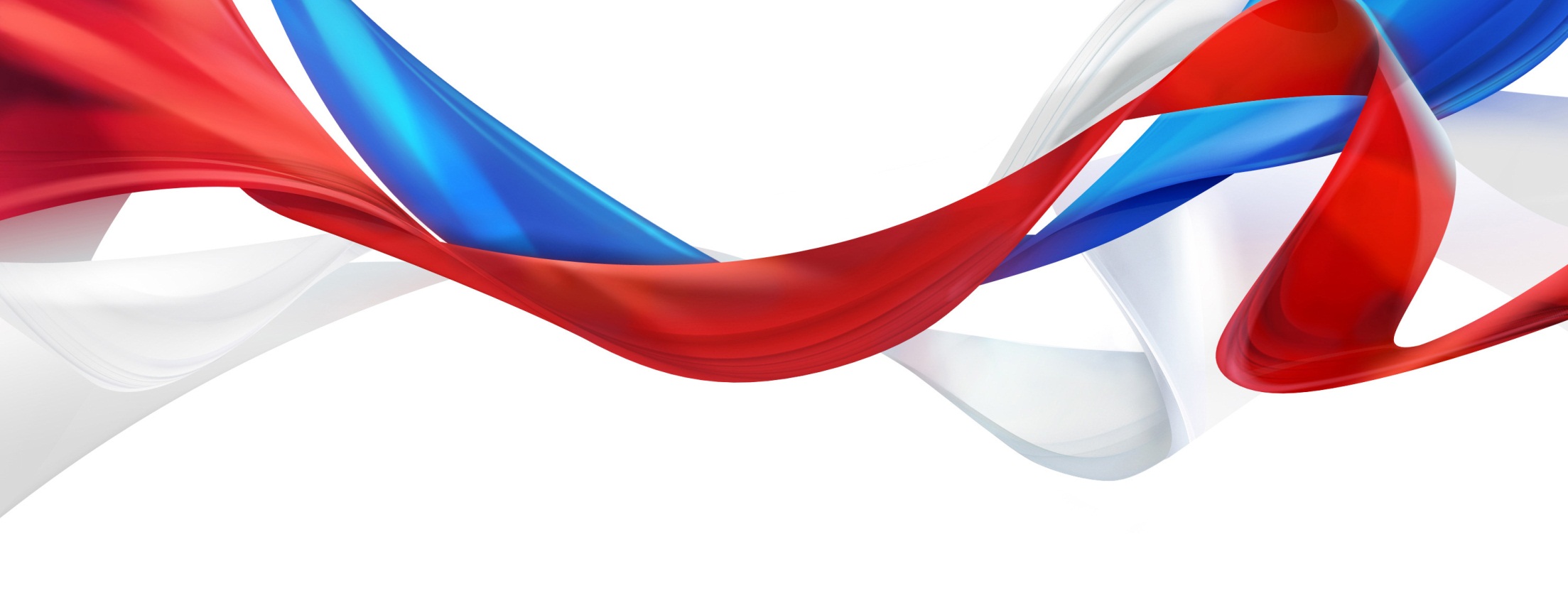 2
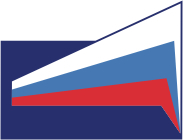 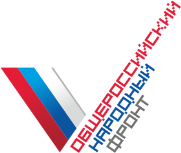 Недостатки системы Государственного заказа
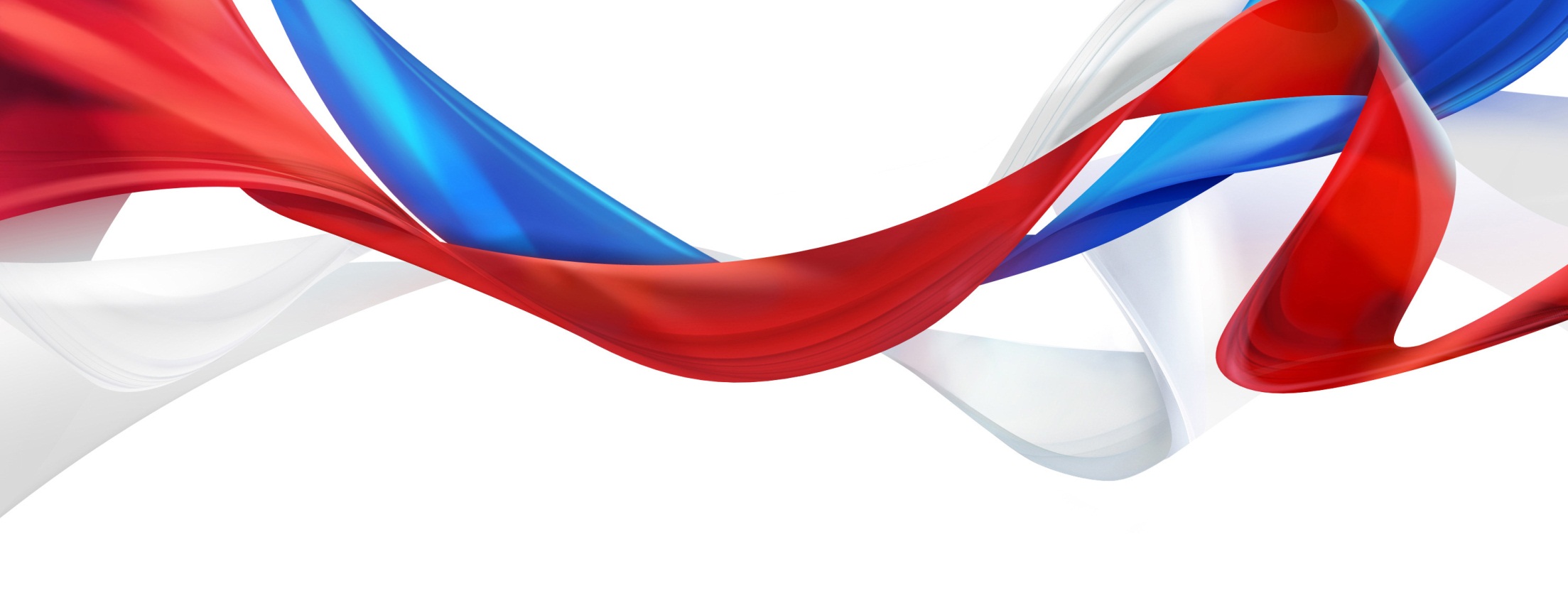 3
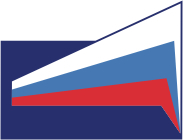 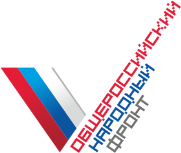 Профессиональный подход Сторон к формированию и реализации государственного заказа
Специалист системы госзаказа должен быть отраслевым специалистом!
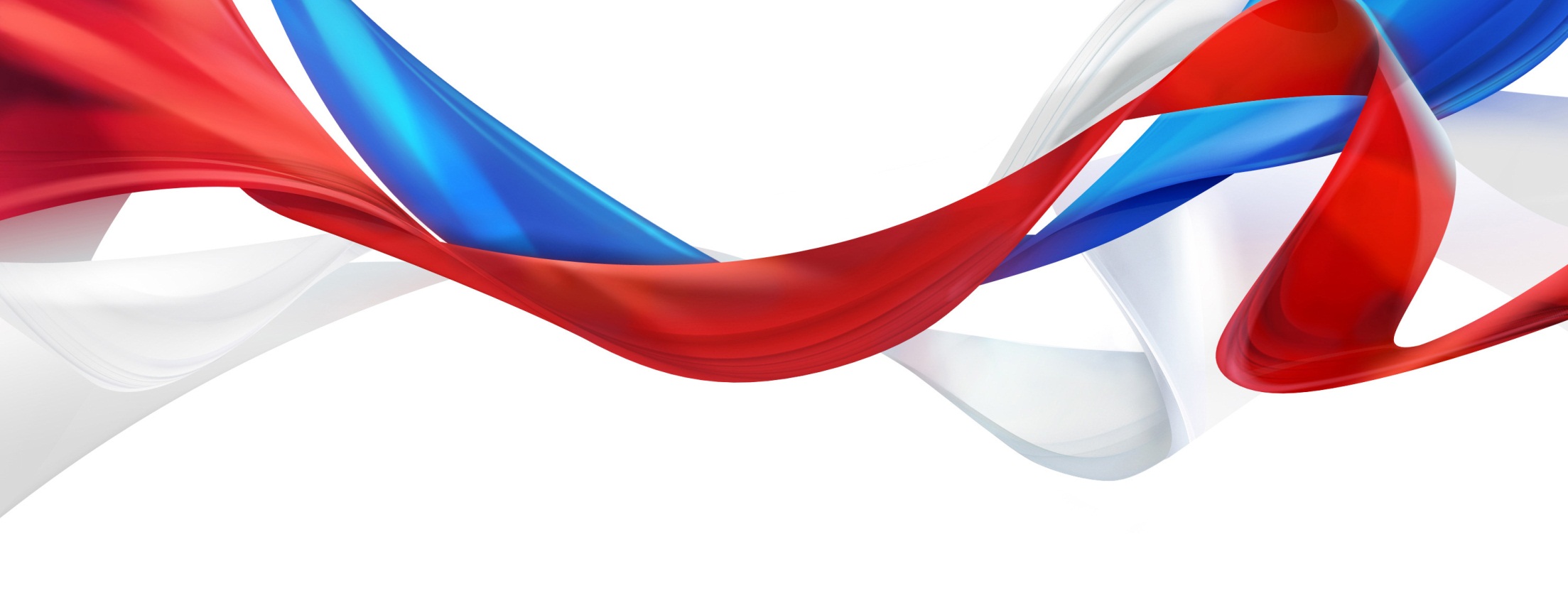 4
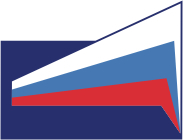 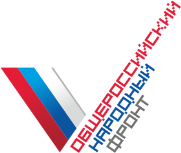 Необходимо увеличение сроков для ознакомления потенциальными участниками конкурса информации о будущем государственной заказе
Сроки проведения аукциона
Сроки проведения конкурса
20 дней
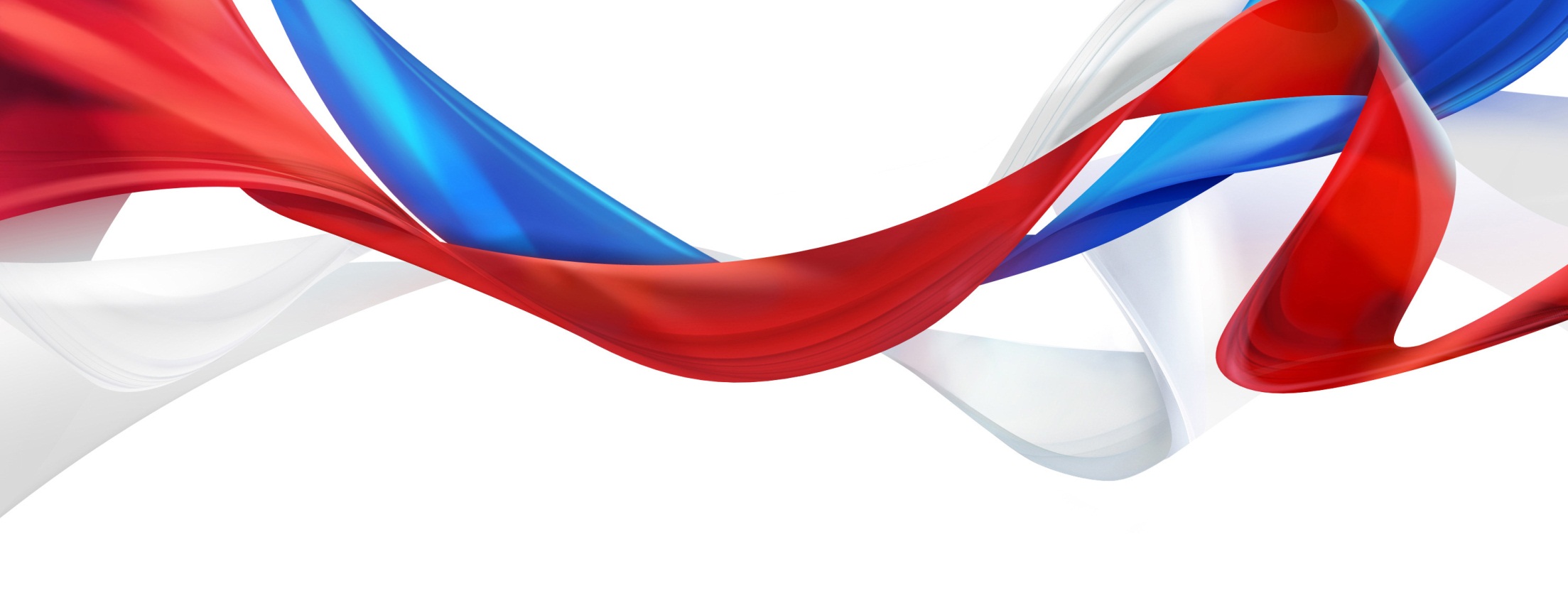 5
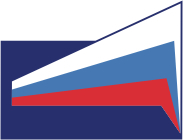 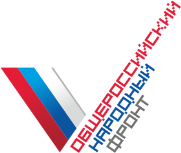 Необходима формализация описывания характеристик товаров и услуг для гос.заказа
Конкурс
* * *
На законодательном уровне должны быть должны быть определены и формализованы качественные и квалификационные критерии. Они должны носить логичный и объективный характер в контексте достижения наилучшего результата строительно-монтажных работ
Аукцион

* * *

На законодательном уровне необходимо четко определить формат требований к товарам, для описания их объективных характеристик
Пример: 
Описание требований к товару (клей) – в стихотворной форме старославянским стилем: 
«…Этилцианакрилат его химический тип должен быть. Бесцветный цвет он должен представлять. Жидкий должен быть. Запах резкий должен он иметь. При температуре >100С должен он кипеть. Температура не более 83С должна его воспламенять…»
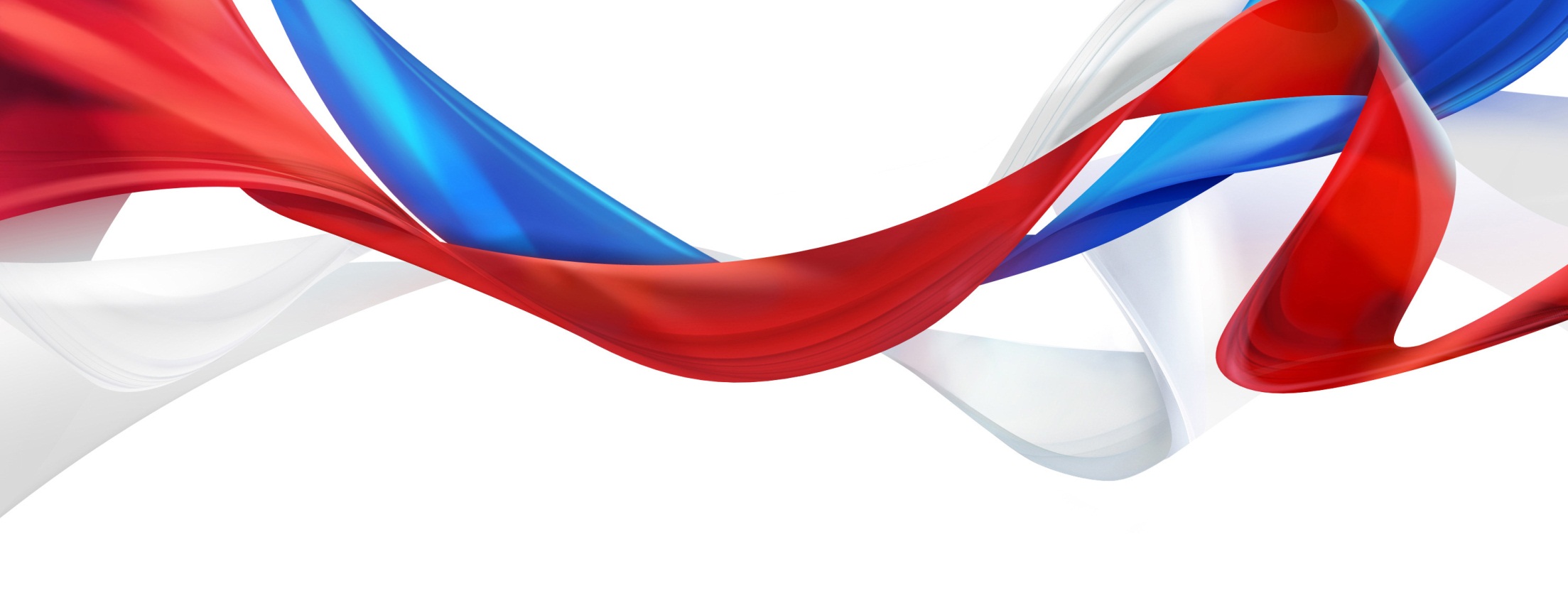 6
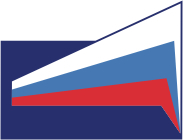 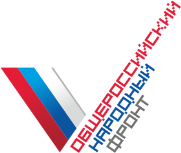 Совершенствование системы ценообразования в строительстве и обязательное применение в системе государственного заказа
Обоснование ценового предложения невозможно без предоставления заказчиком качественного проекта
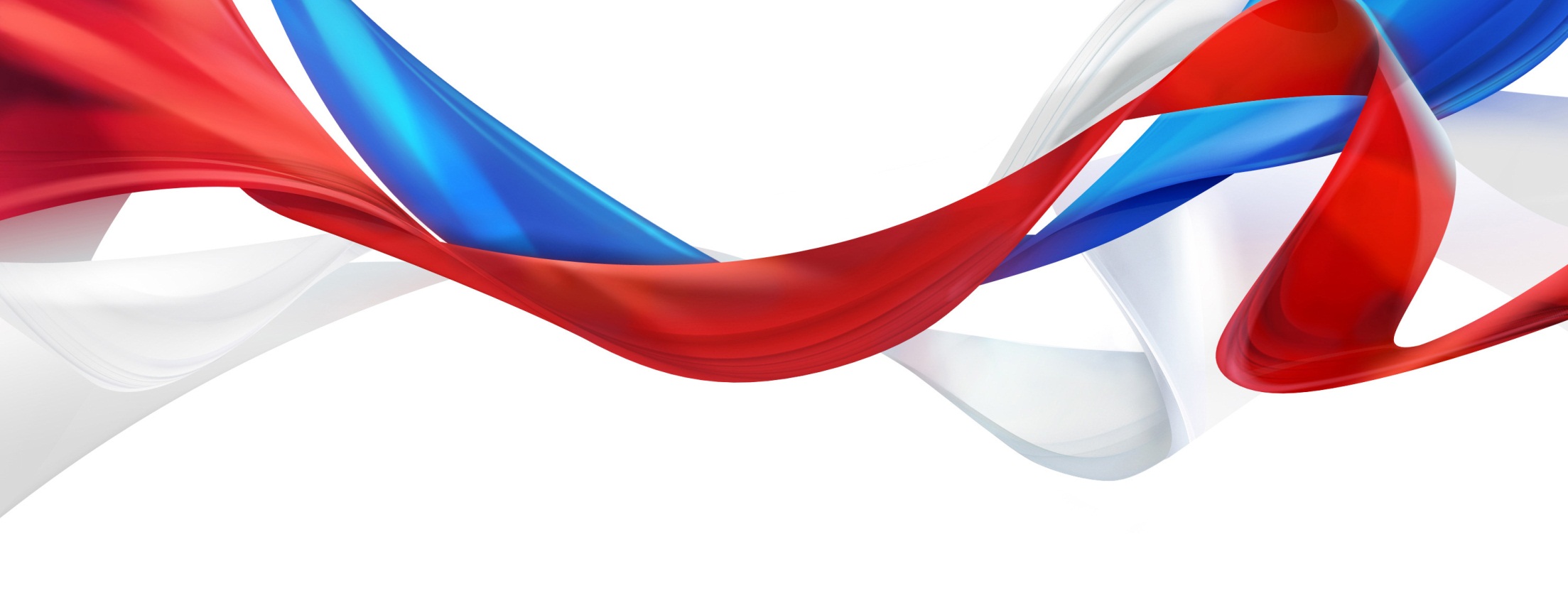 7
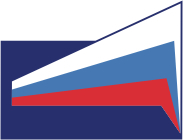 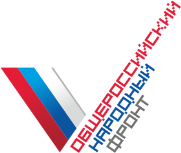 Разорванность процессов размещения и исполнения государственного заказа
Формирование и исполнение государственных заказов в сфере строительства непосредственно связаны с исполнением государственных, региональных и муниципальных программ, направленных на улучшение социально-экономического уровня жизни граждан. 

Государственный заказчик и подрядчик, исполняя государственный контракт, используя деньги налогоплательщиков должны руководствоваться принципами добросовестного и качественного выполнения работ в установленный срок. 

Ответственность за конечный результат должна носить солидарный характер для обеих сторон!
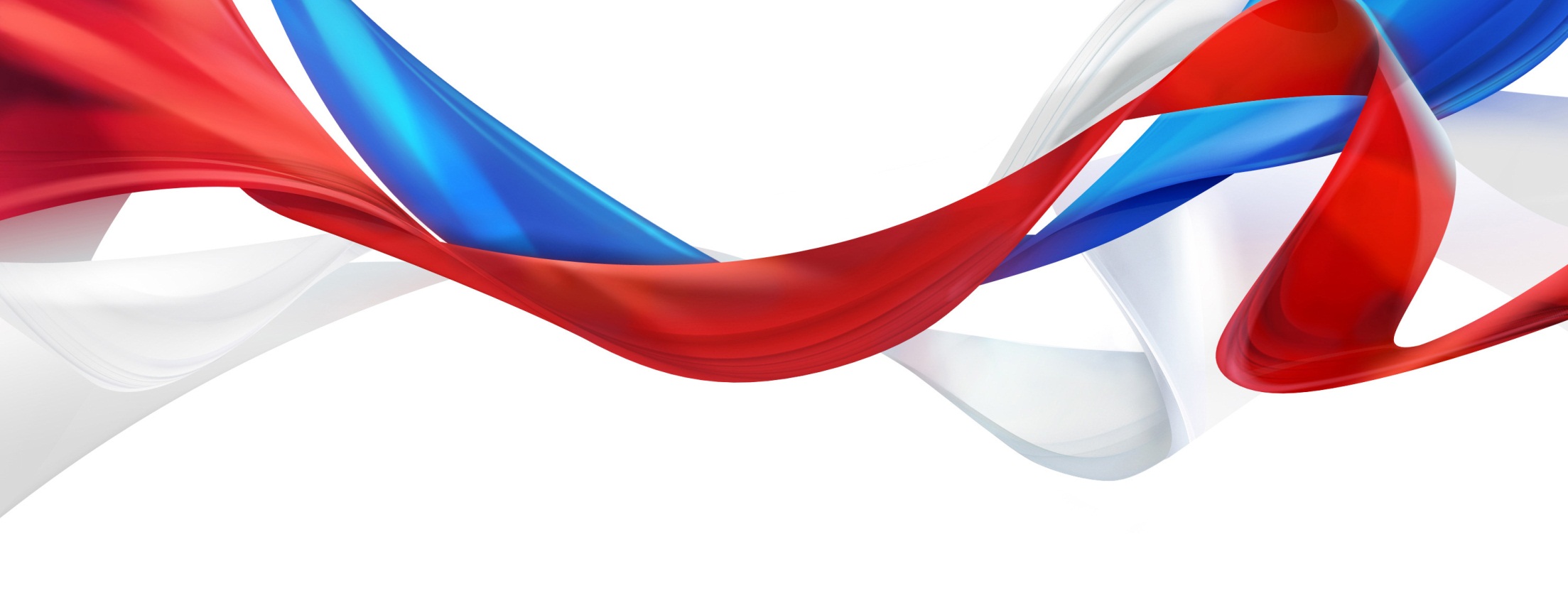 8
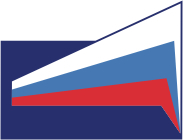 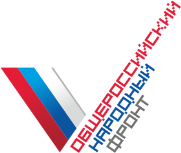 Введение реальной ответственности государственного заказчика
При освоении средств бюджетной системы РФ должна действовать система премий и штрафов!

* * *

При обнаружении в действиях заказчика состава преступления должно быть возбуждено уголовное делопроизводство
От качества предоставленной документации зависит ход строительства и ввода объекта
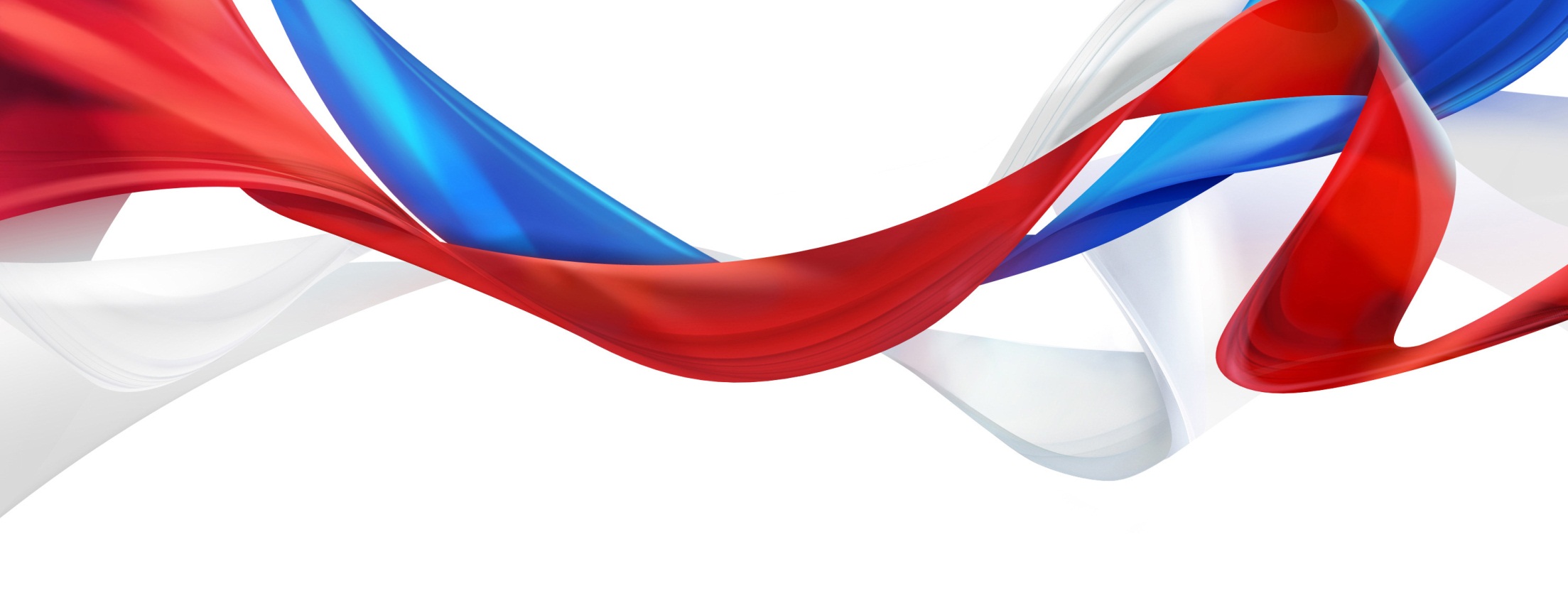 9
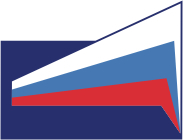 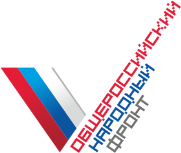 Совершенствование деятельности ФАС России
Рассмотрение жалоб о правомерности поведения государственного и муниципального заказчика осуществляется федеральным и территориальными управлениями ФАС России. 
	Решение управления ФАС можно обжаловать в суде, рискуя, что пока будет длиться судебное производство, срок исполнения заказа завершится.  В связи с чем, необходимо:
Включать в состав комиссии, рассматривающей жалобу, отраслевого специалиста
(90% жалоб – по аукционам)
Введение ускоренного порядка судопроизводства для дел об оспаривании решений ФАС
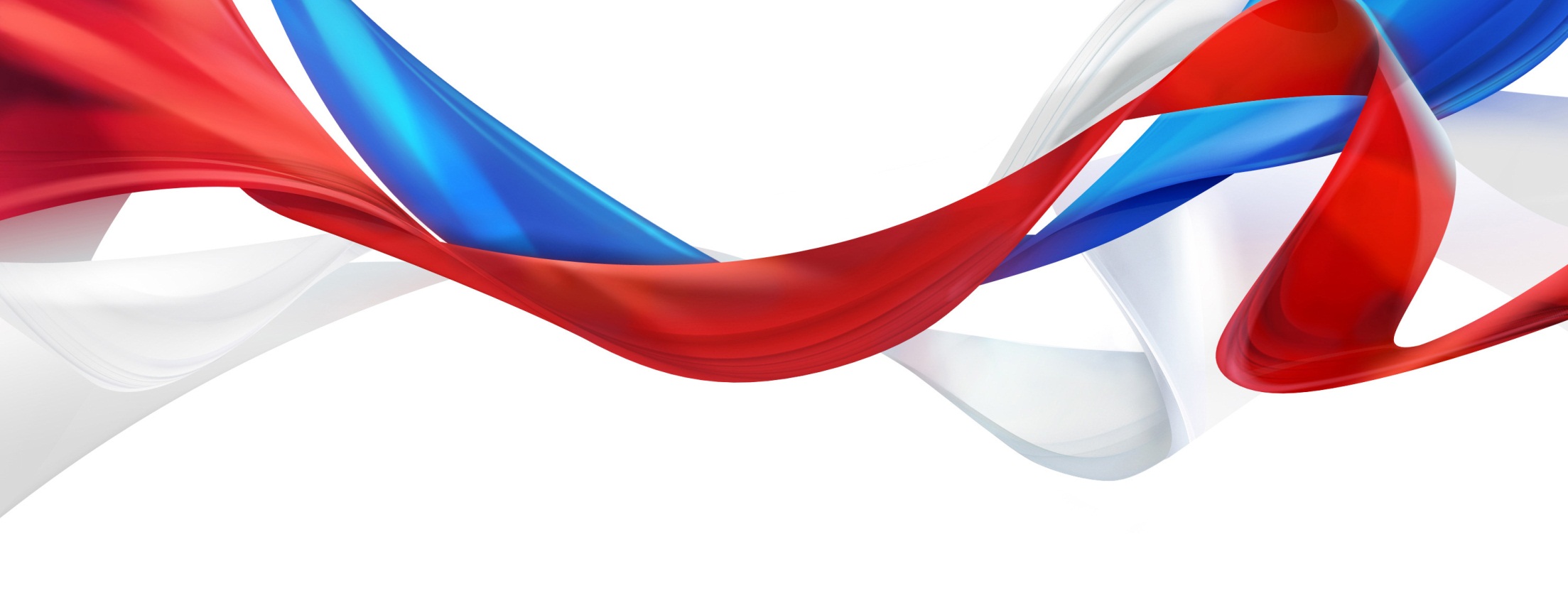 10
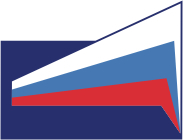 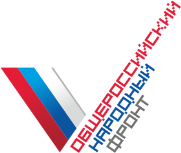 Целевые показатели изменений механизма реализации государственных и муниципальных контрактов
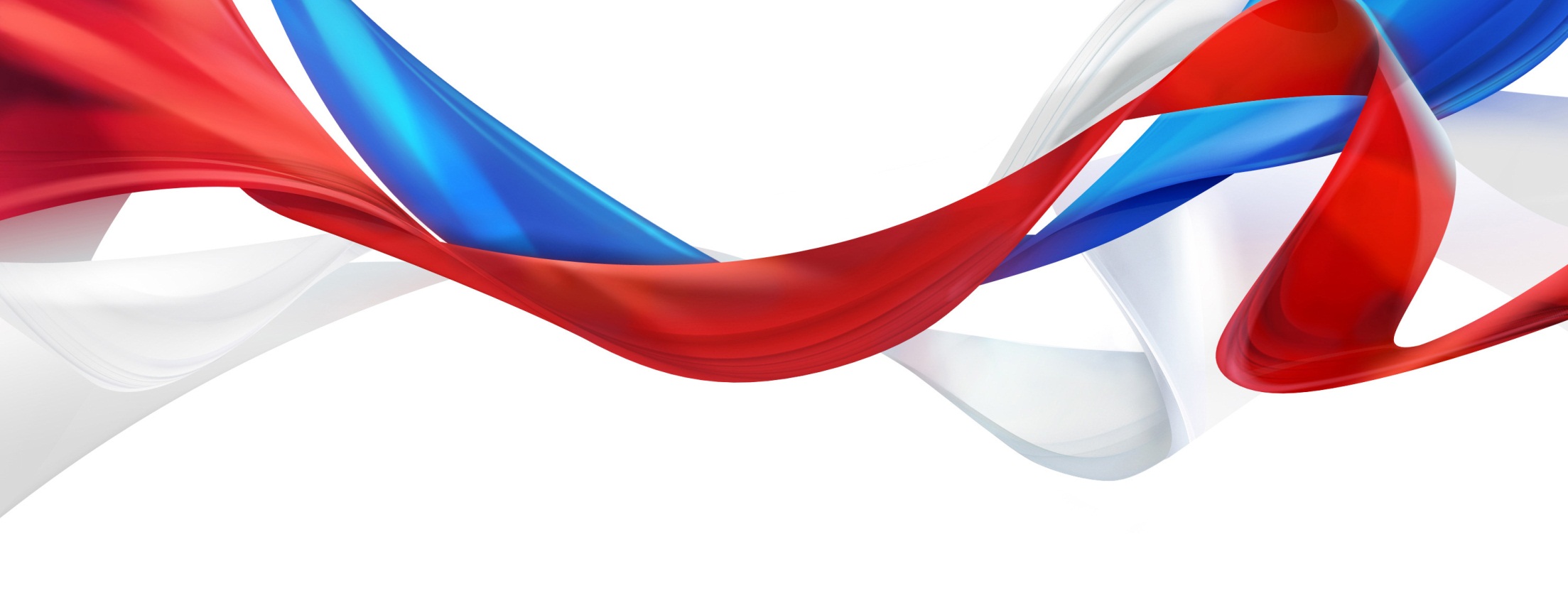 13
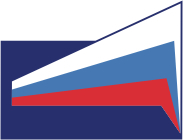 Контроль реализации
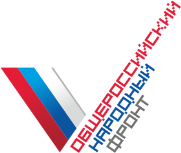 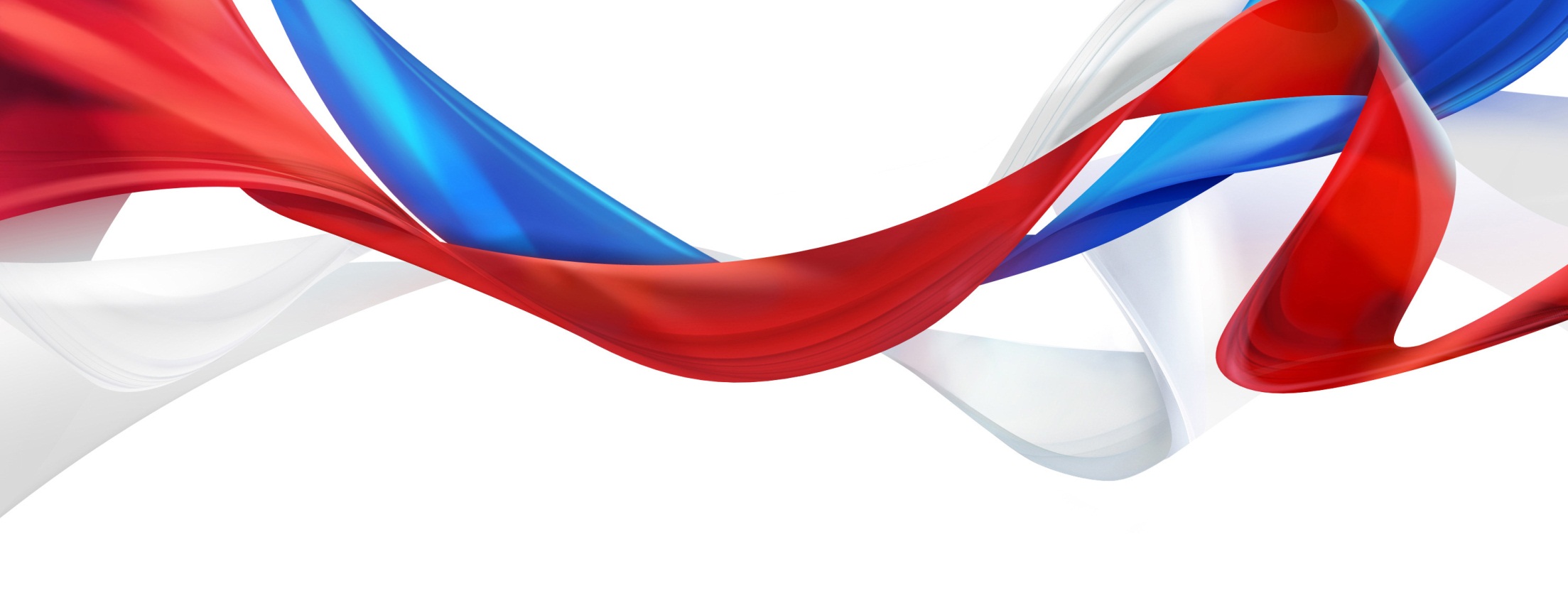 14
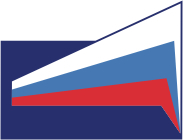 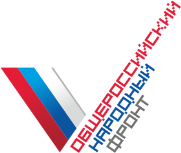 Благодарю за внимание! 

ПИРОГОВ
Андрей Владимирович

Руководитель Рабочей группы по вопросам госзаказа 
Комитета по строительству ООО МСП «ОПОРА РОССИИ»
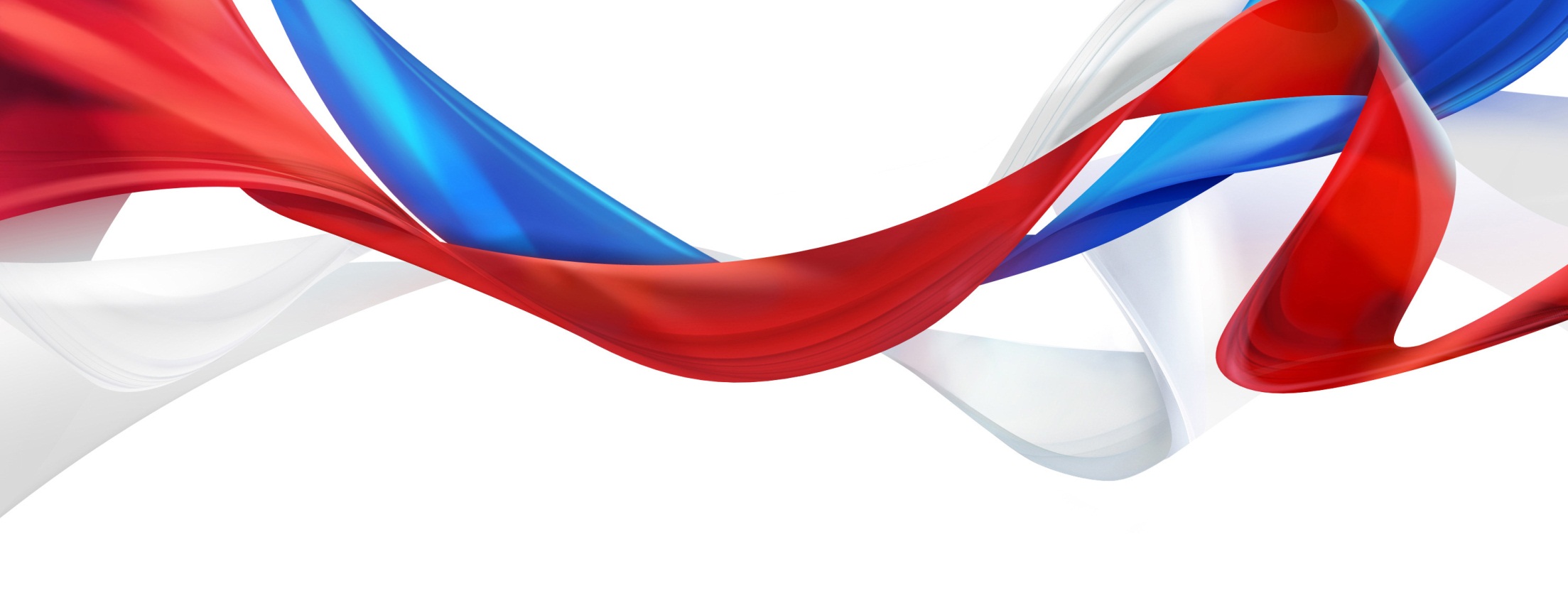 E-mail: stroiteli@opora.ru
+7 495 660 21 11
+7 903 111 64 23
www.opora.ru
https://www.facebook.com/stroycomopora
http://vk.com/stroycomopora
14